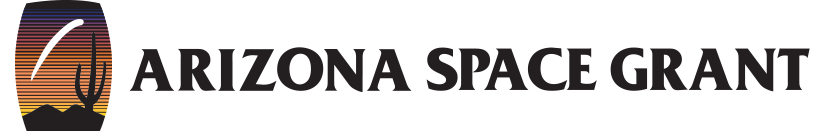 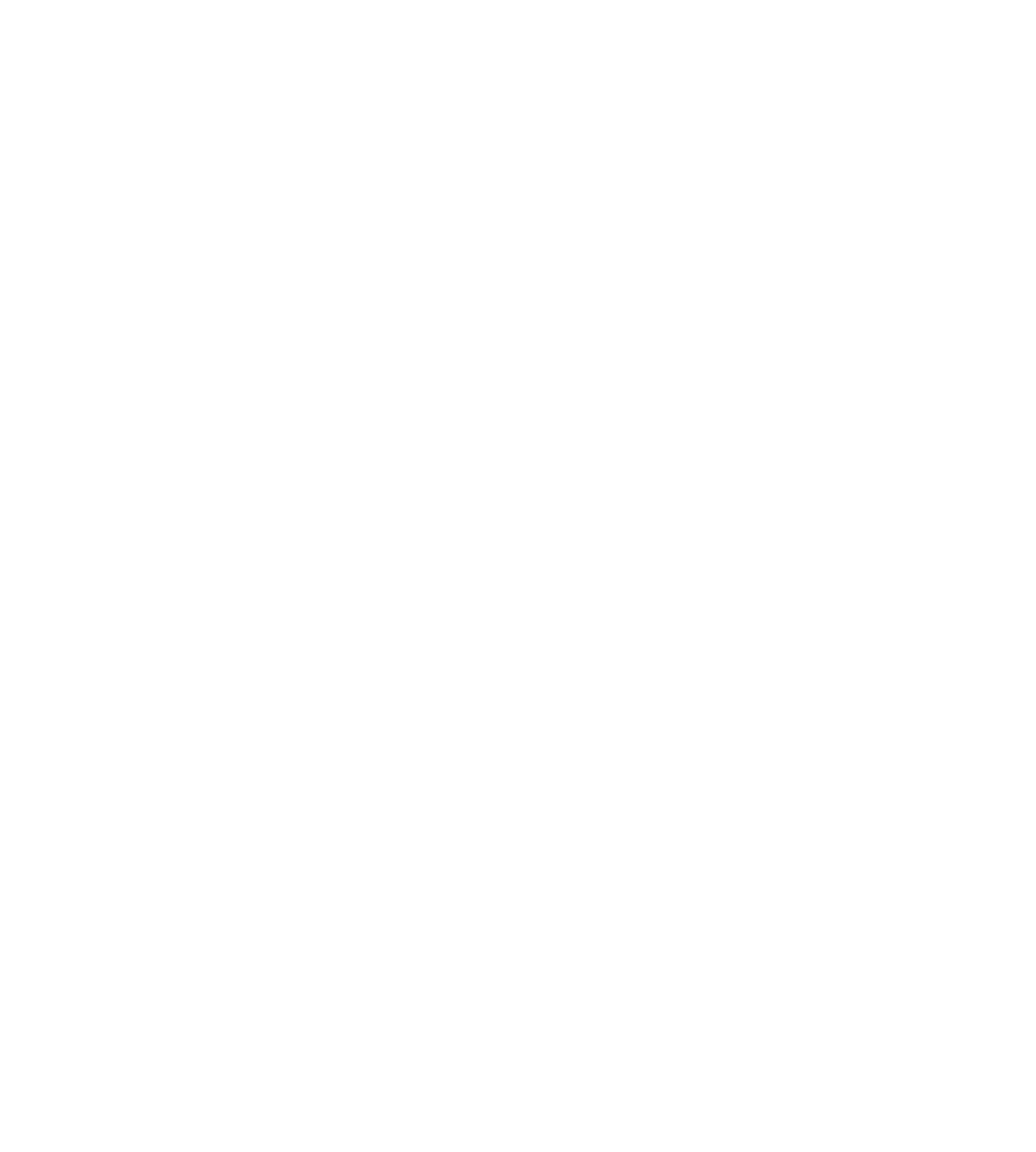 Analysis Of Thermodynamic Cycles For Nuclear Thermal Rockets
Tristan Muzzy
Dr. Neil Sullivan
College of Engineering
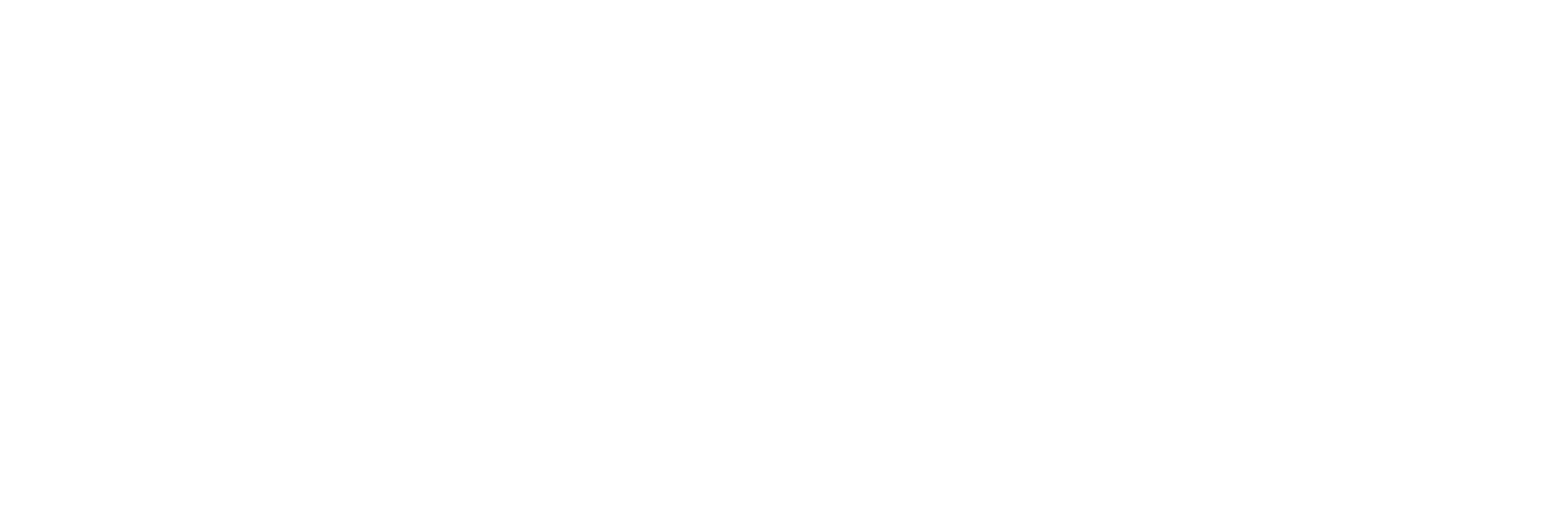 What Is NTP?
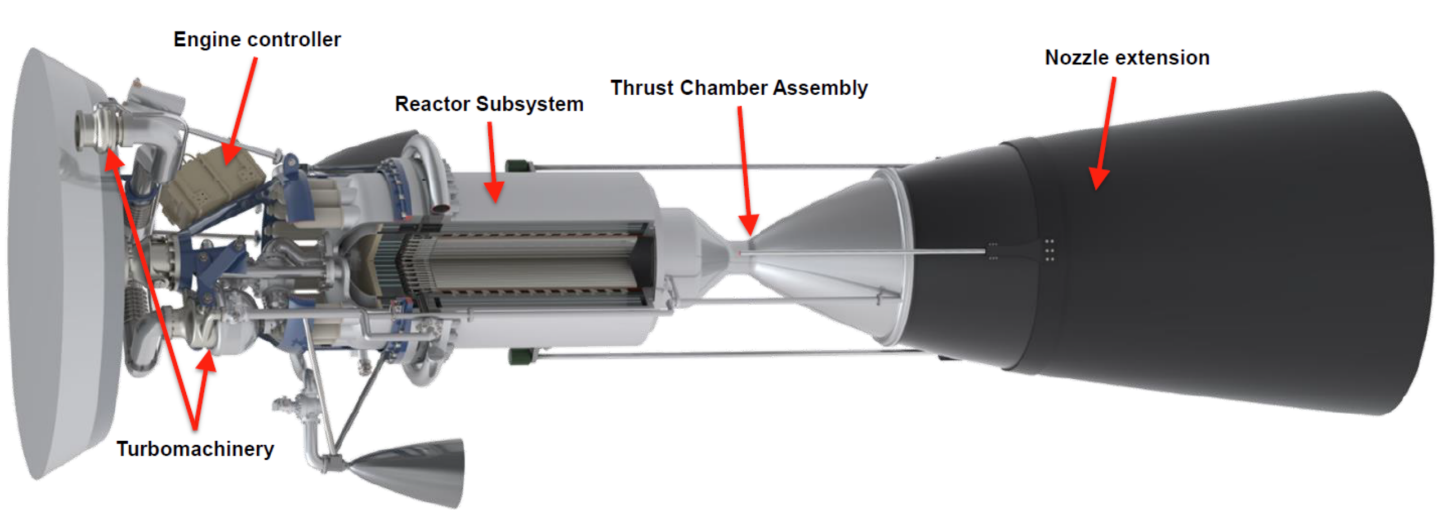 NERVA program 1961-1973

Strategic Defense Initiative 1983

New DARPA project 2023
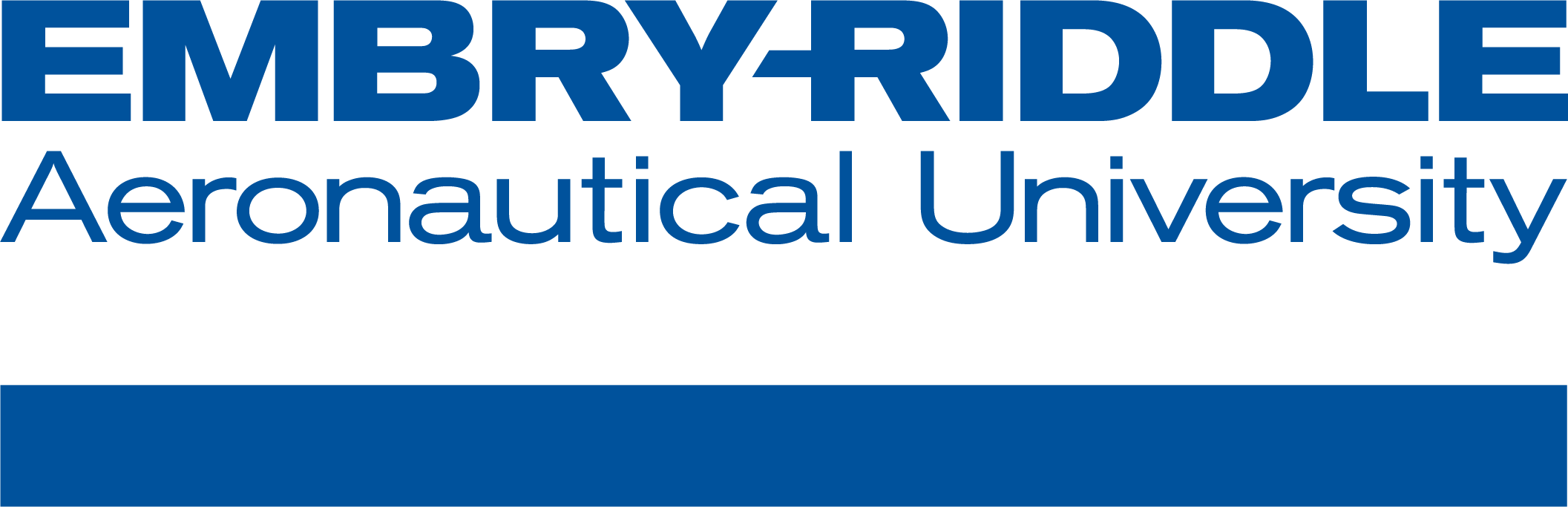 https://www1.grc.nasa.gov/research-and-engineering/nuclear-thermal-propulsion-systems/
Why is NTP better than conventional Propulsion?
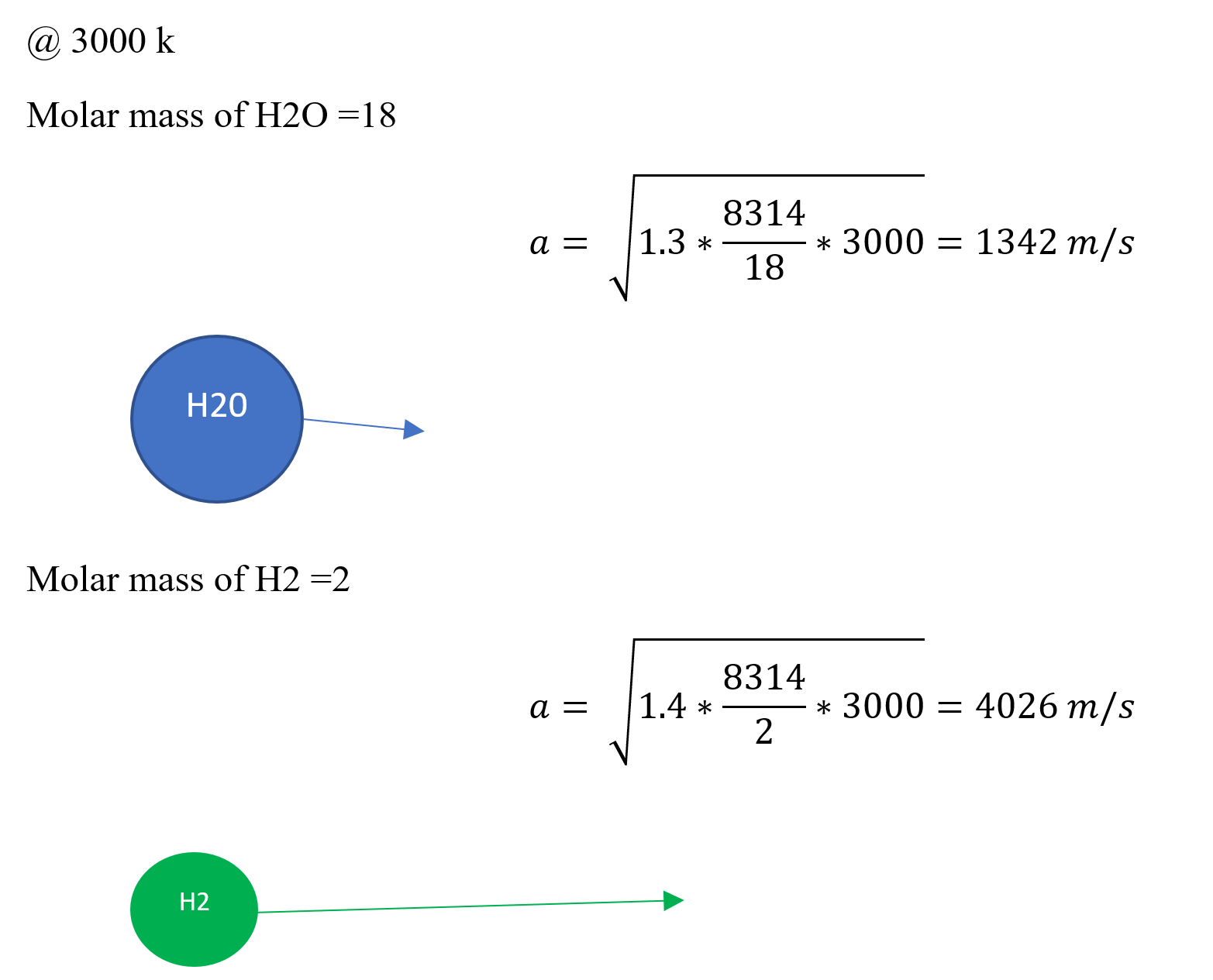 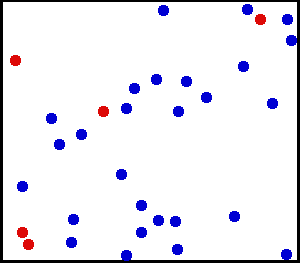 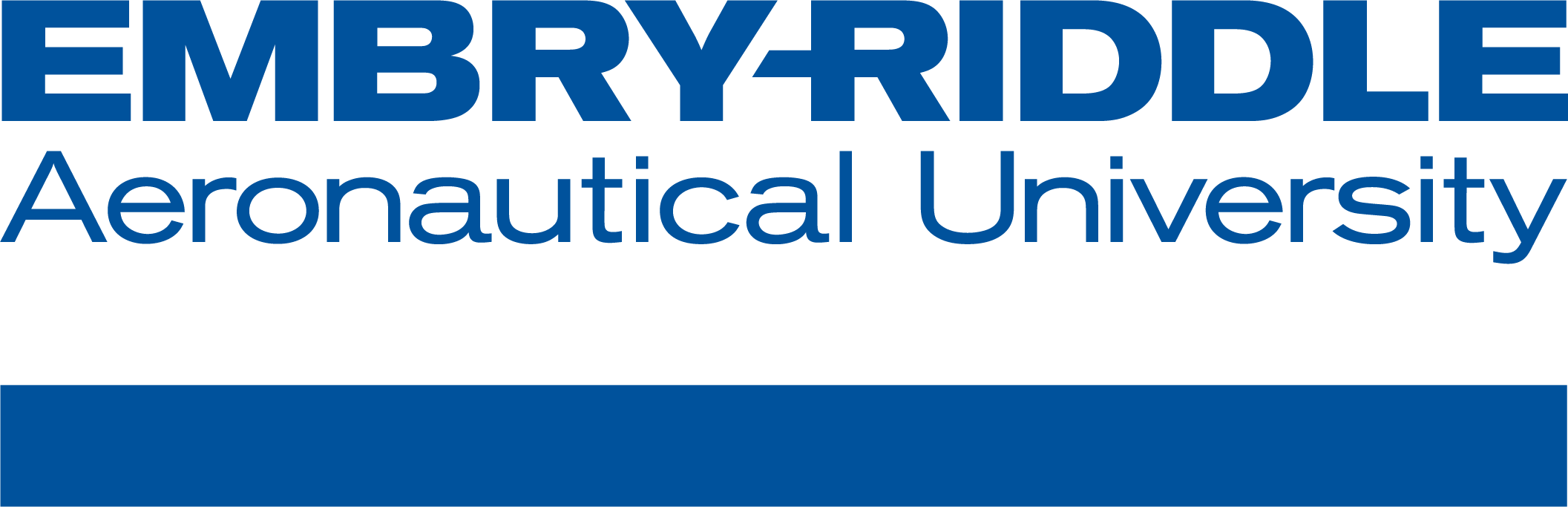 https://commons.wikimedia.org/wiki/File:Translational_motion.gif
[Speaker Notes: Heavy particles move significantly slower with the same kinetic energy (added heat) as light particles 0.5mv^2

But for rocket propulsion we only care about momentum, p=mv, so that square really hurts your efficiency 

Using lighter propellants allows for a faster thrust for the same energy input and temperatures]
How do Chemical Rocket Cycles work?
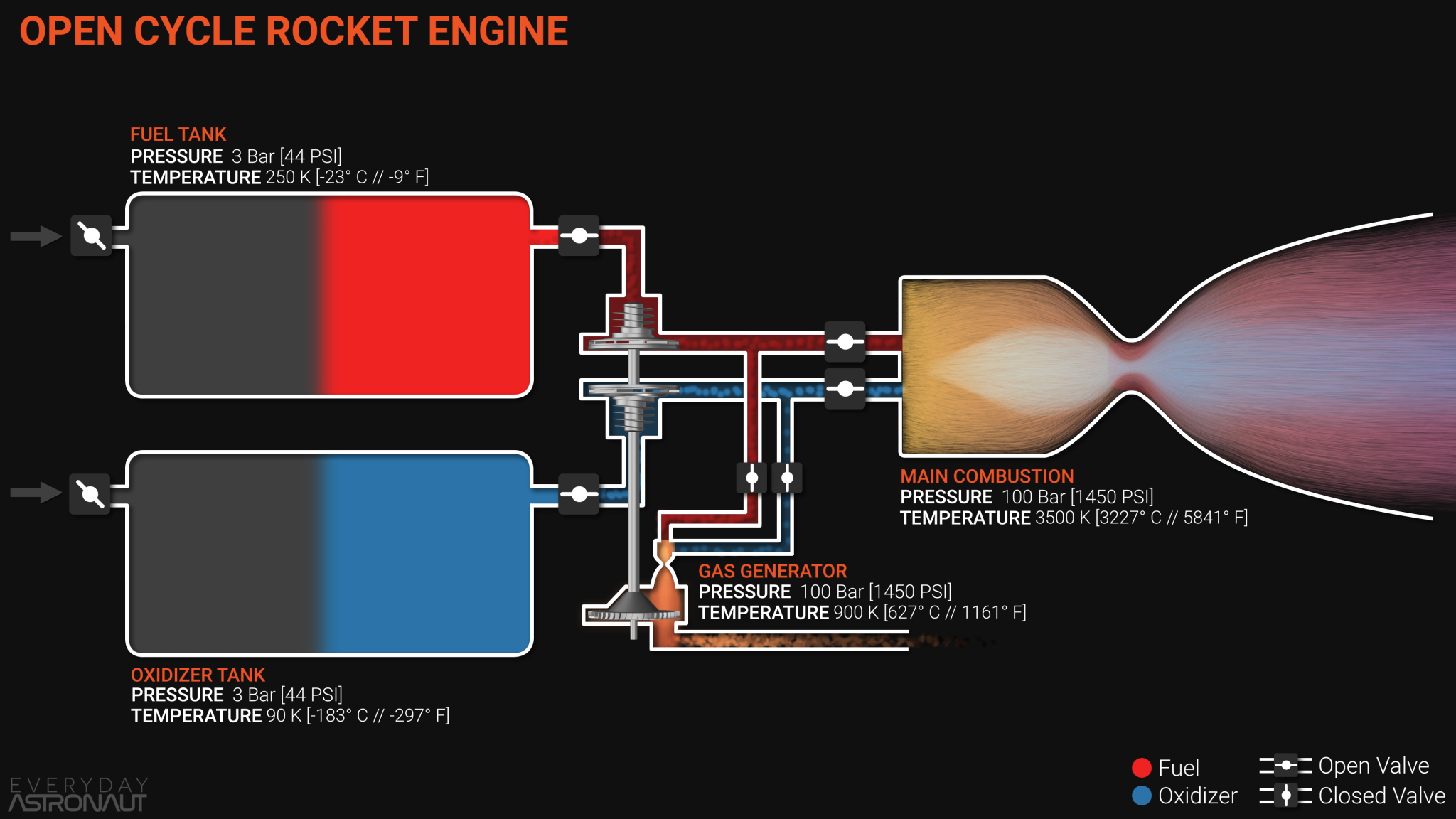 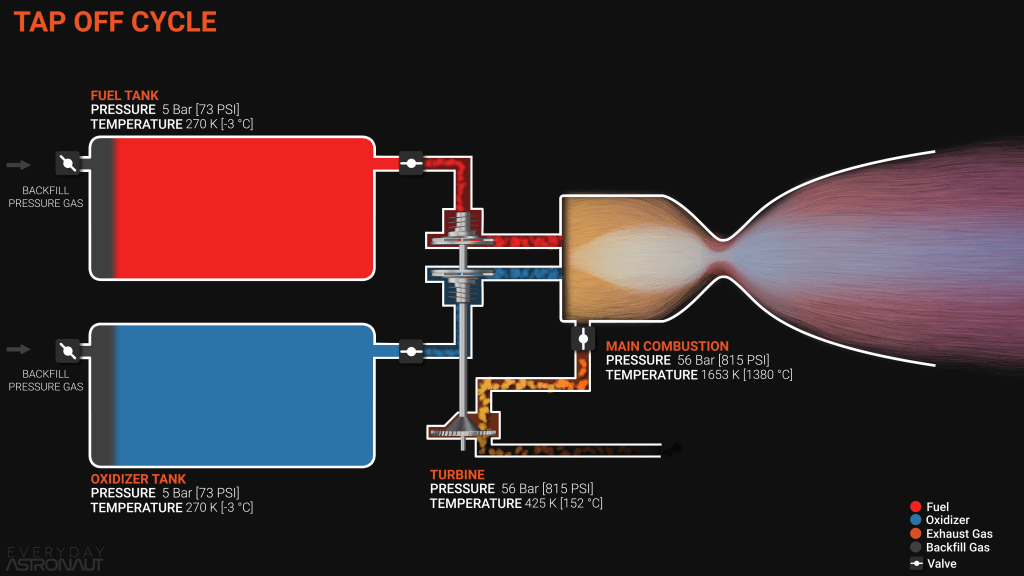 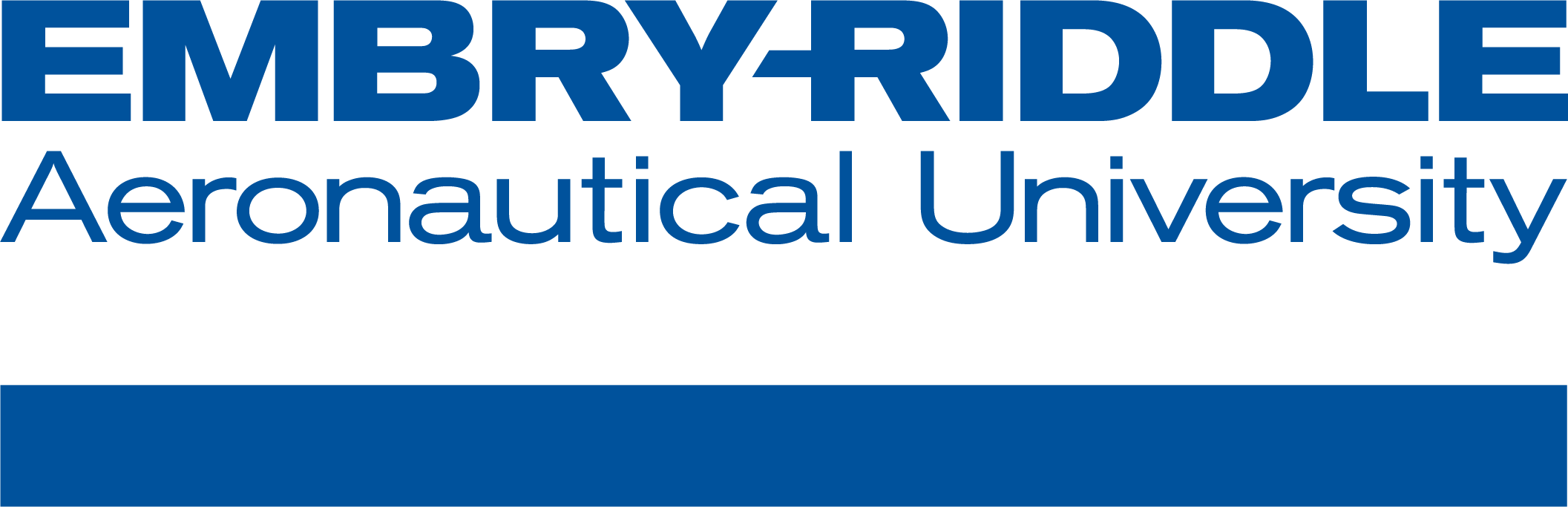 https://everydayastronaut.com/rocket-engine-cycles/
How Is NTP Different?
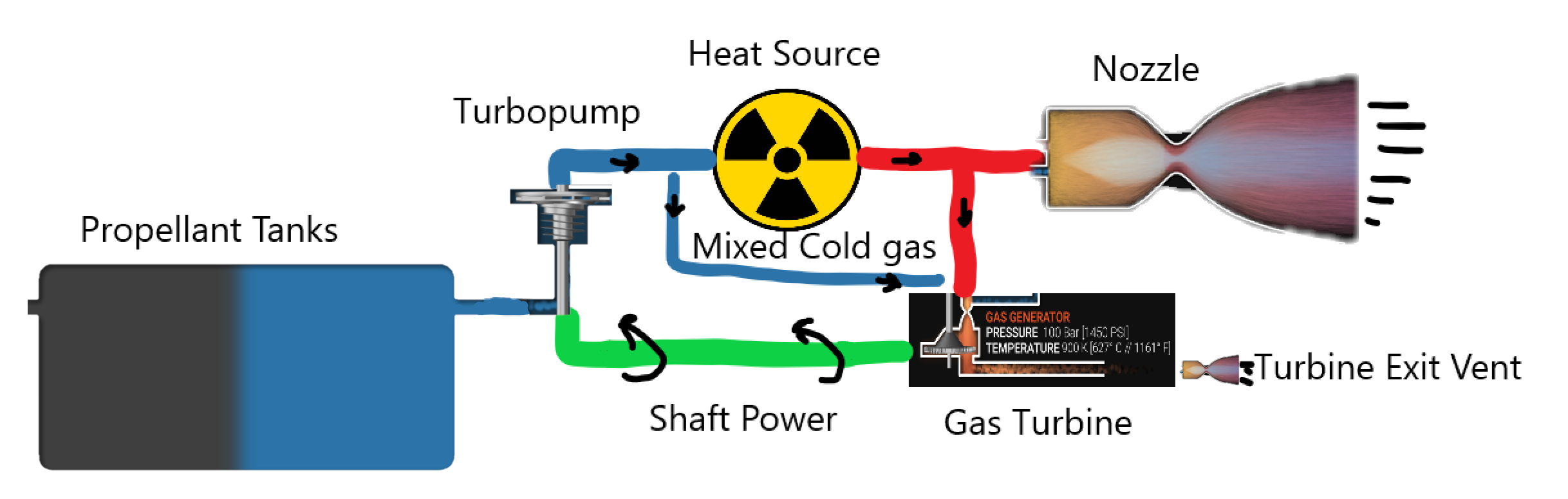 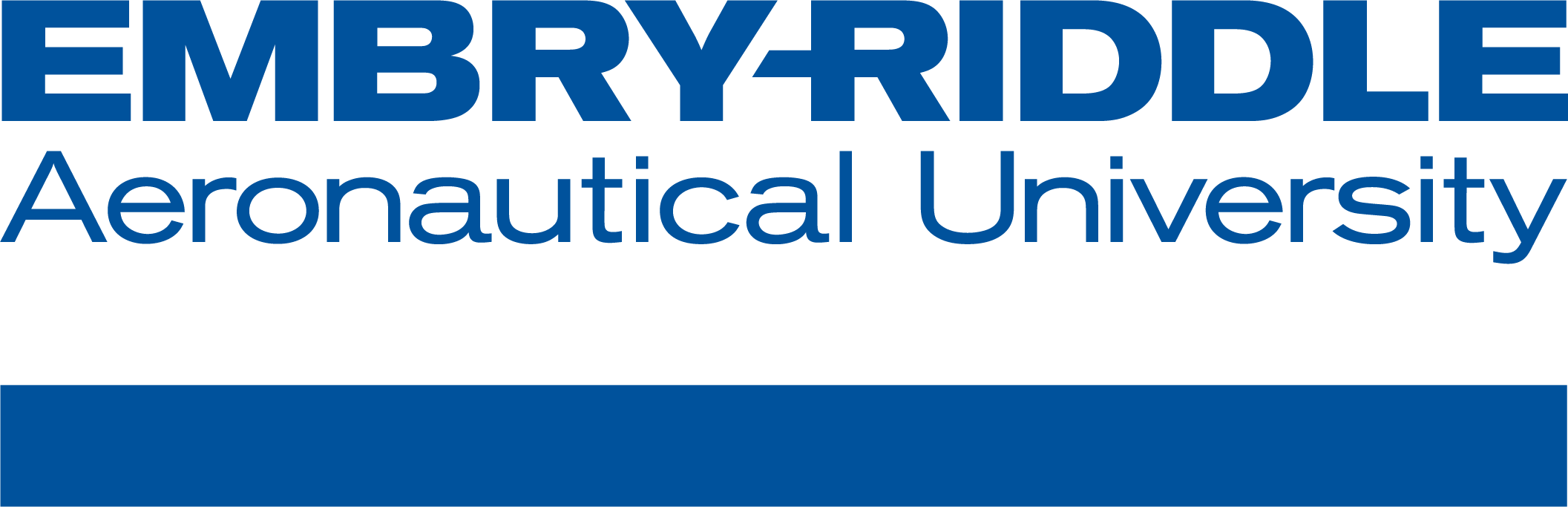 https://www.istockphoto.com/vector/radioactive-warning-yellow-circle-sign-radioactivity-warning-vector-symbol-gm1202947205-345560002
How does my code work?
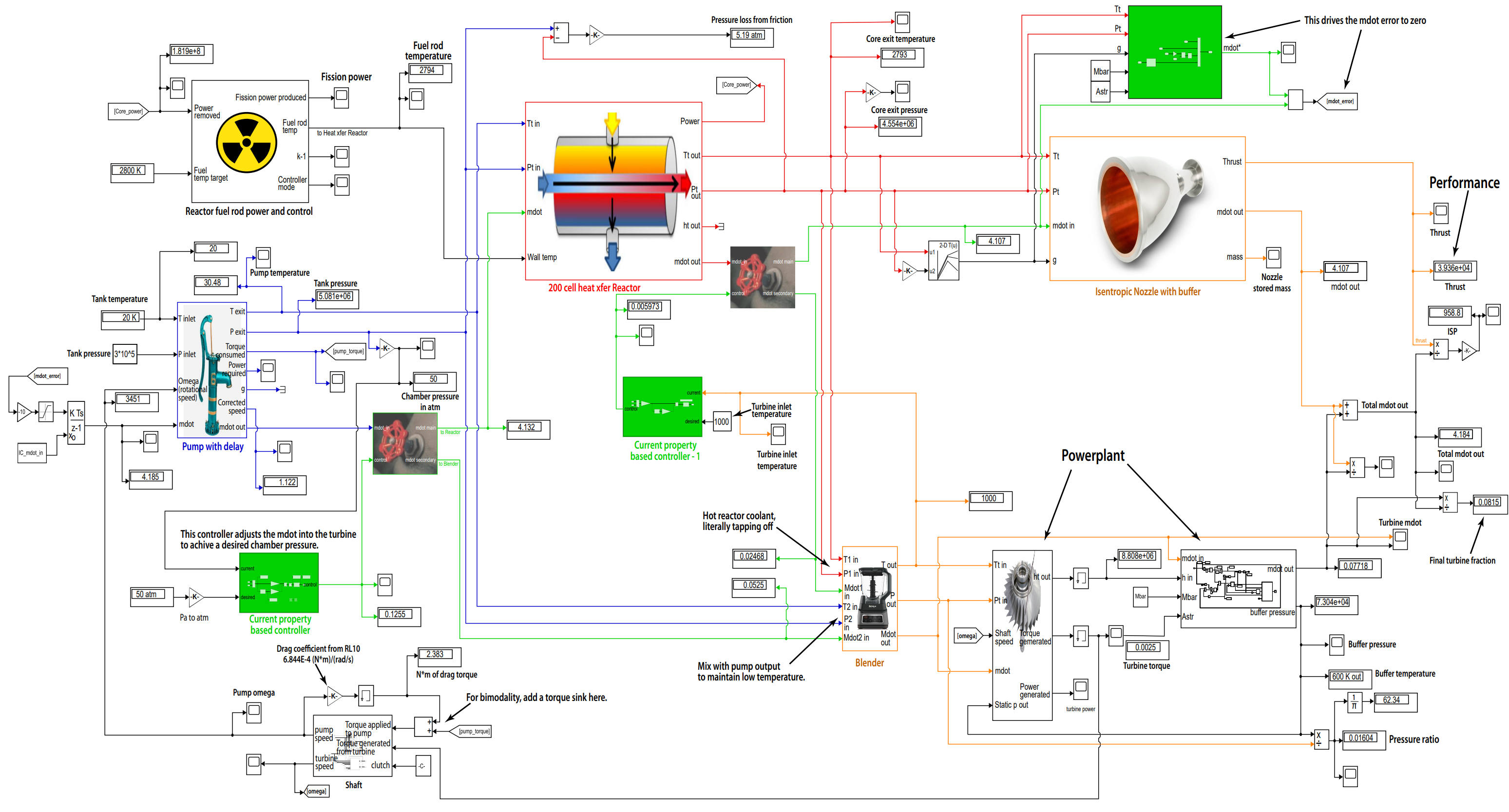 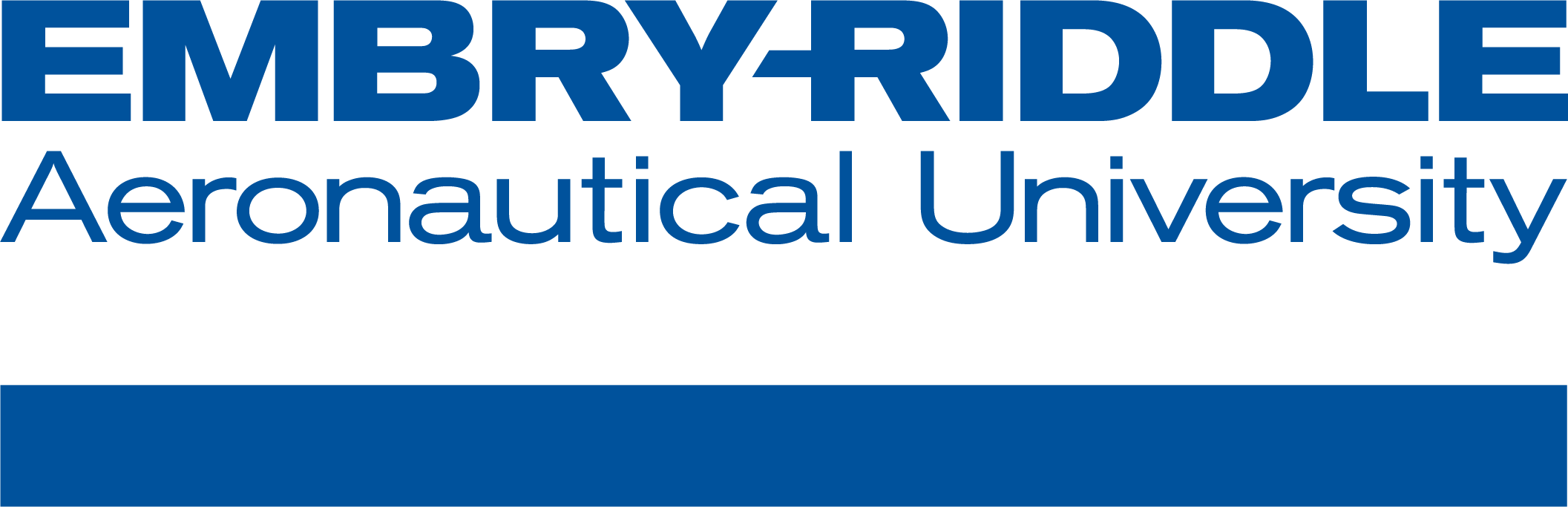 [Speaker Notes: Forward Euler integration to model transients in engine startup/shutdown 
Lookup tables for gas properties
Convection in a pipe in the core]
What’s not right?
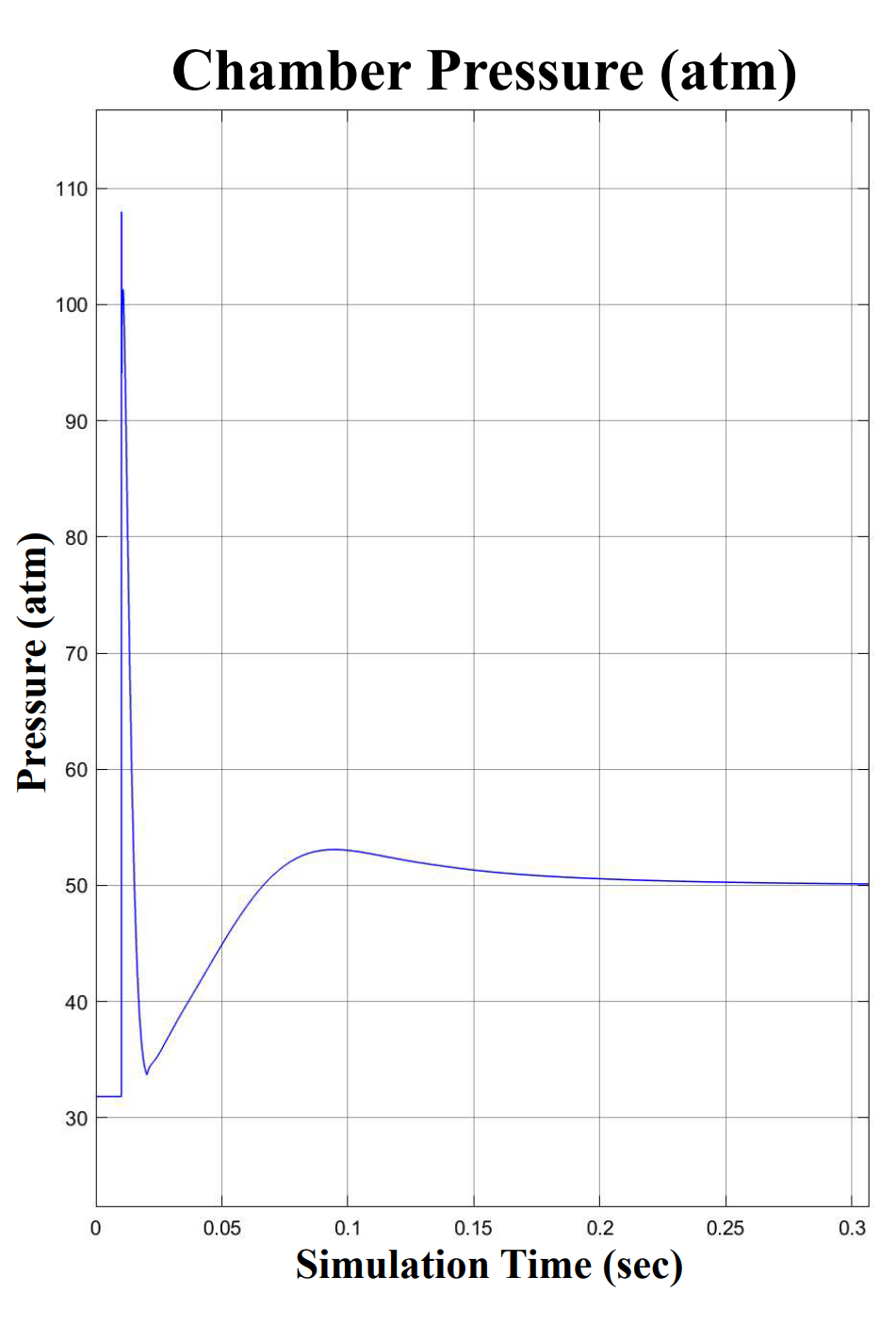 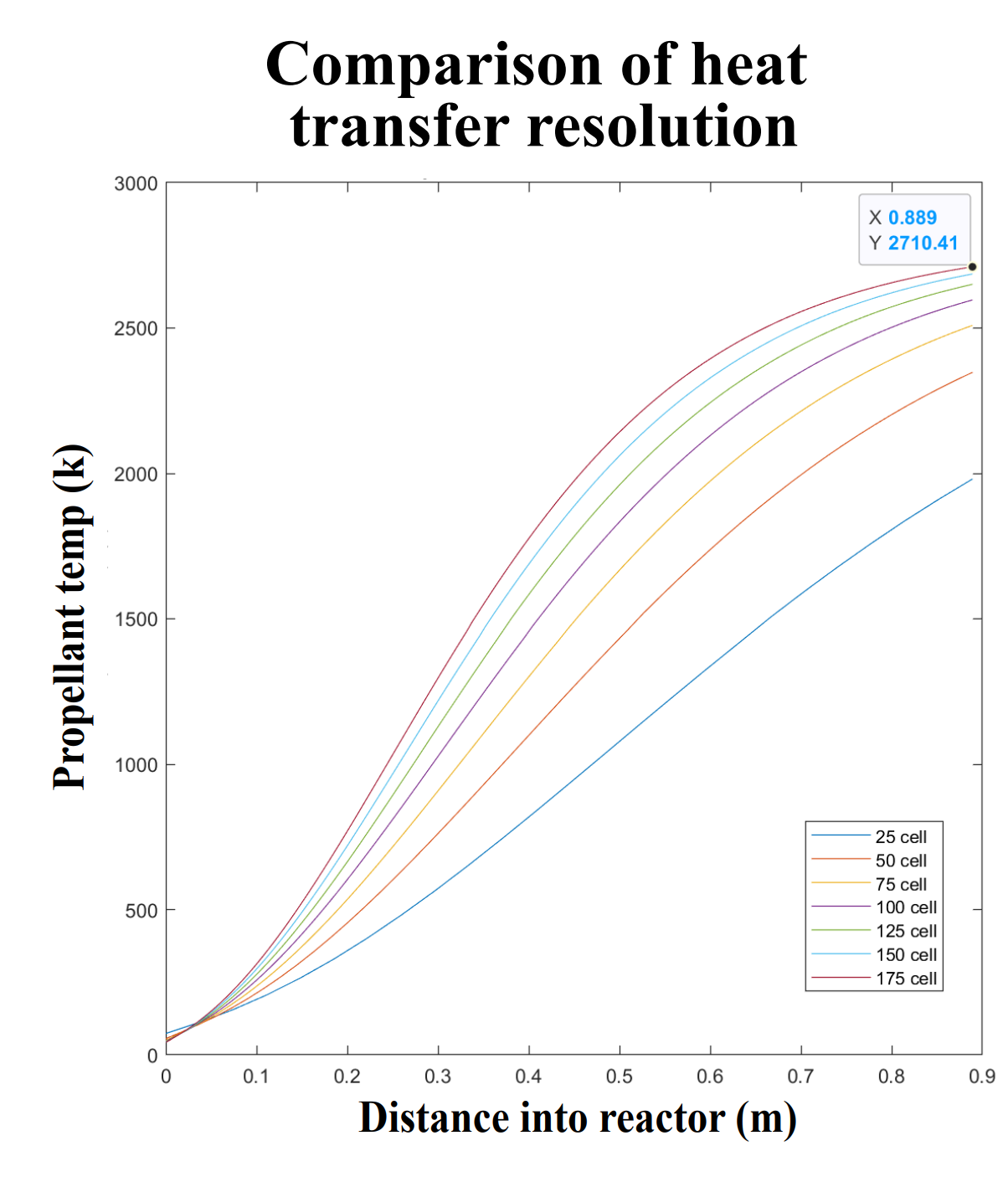 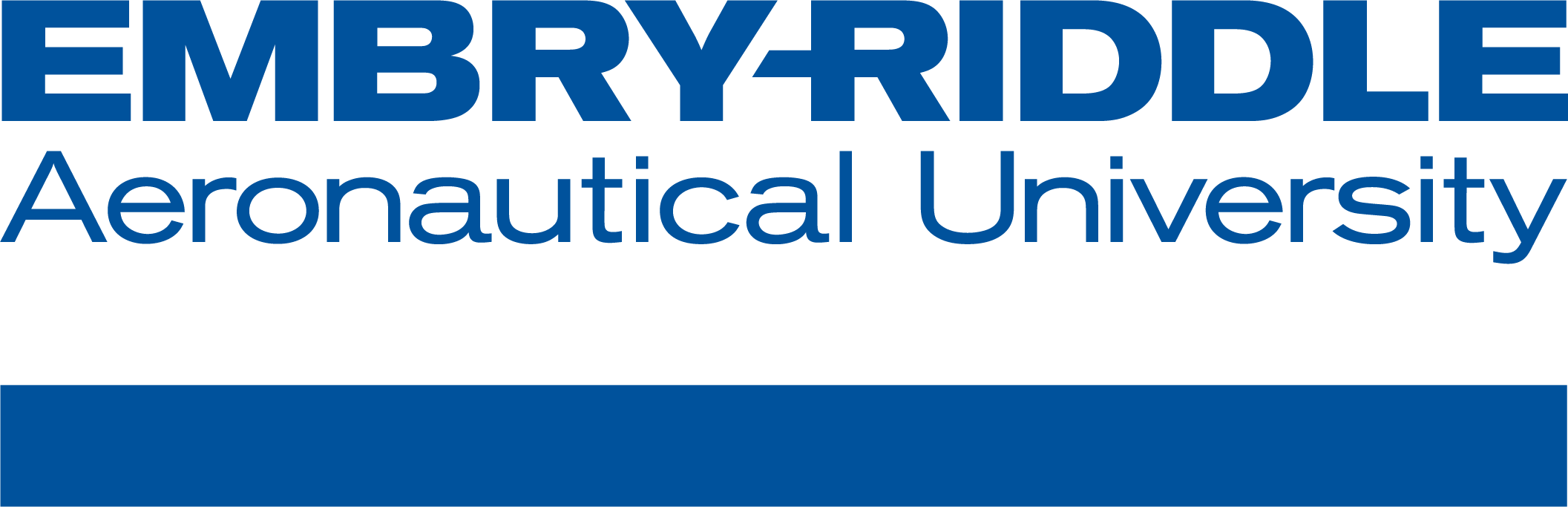 But It can Run Transients
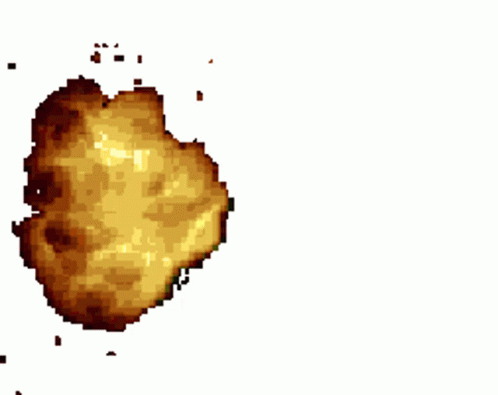 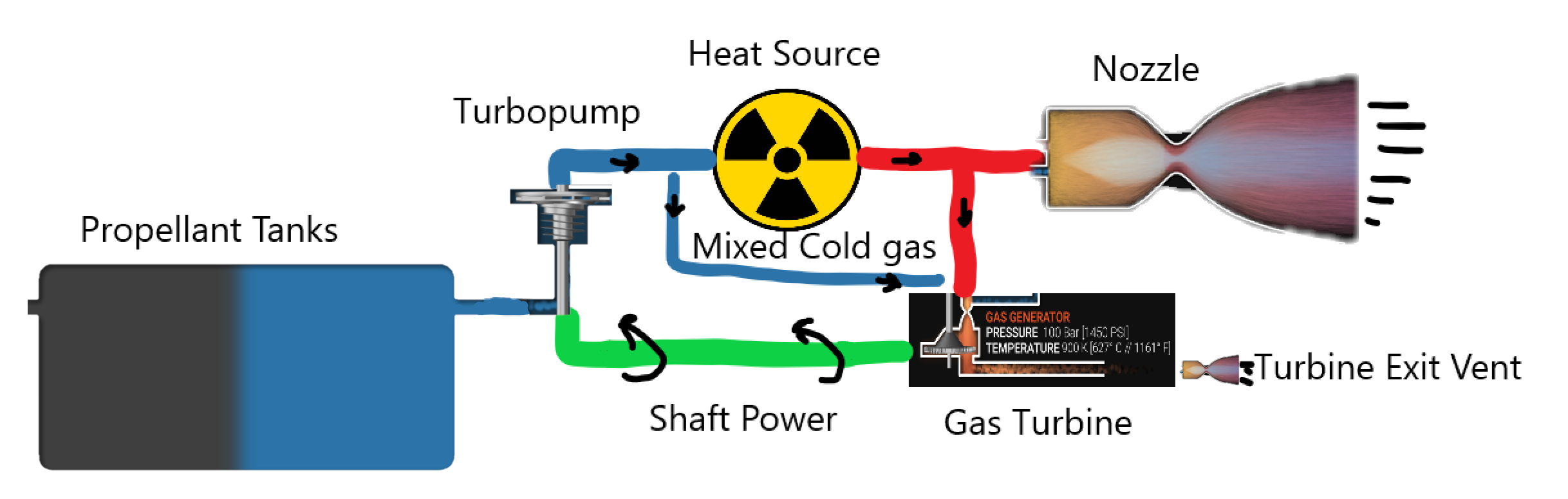 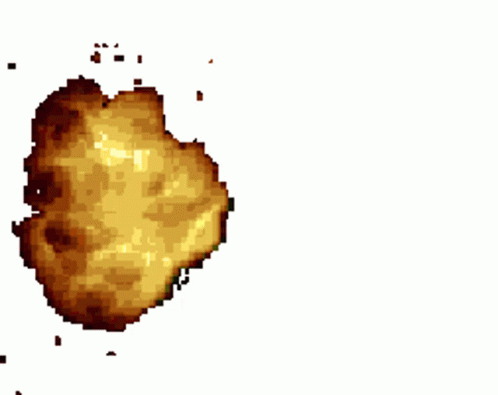 Pressure Drop
More mass into the turbine
Slow Ramp
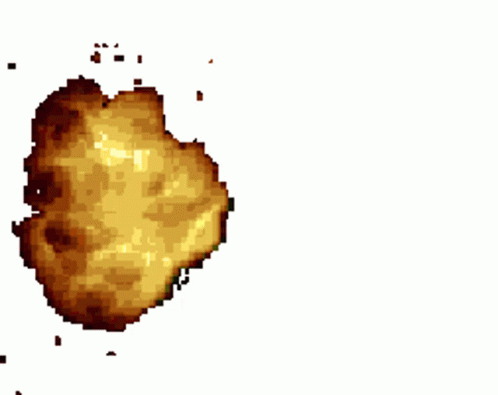 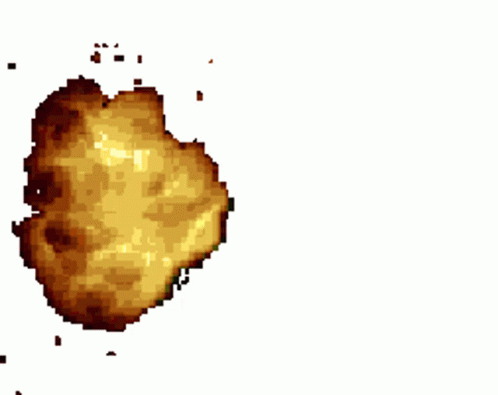 Pressure rise from Choke
Efficiency Drop
Really big Efficiency drop
Power Rise
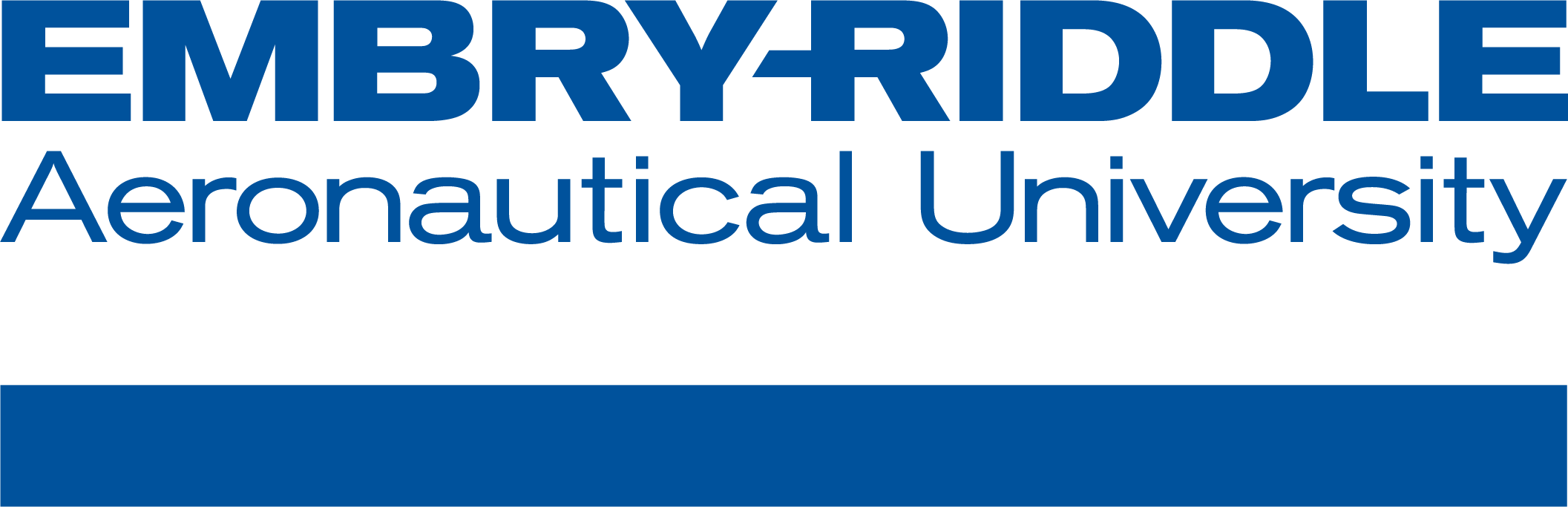 https://tenor.com/view/explosion-gif-transparent-gif-26964282
[Speaker Notes: Test ramp to mdot failure at 21 kg/s. (start 5.6kg/s 0.1s slope 1, end 17 sec)
 
Higher mdot in core caused friction pressure drop from 80 to 35 atm
turbine was handling high mdot fine until back-pressure reached near 20 atm
Low pressure ratio across turbine (inlet is equal to core exit bc/ mixer) caused decrease in torque, so the controller puts more mdot into turbine, further increasing backpressure to match mdot_star. 
 
This then passed the pressure ratio >1, resulting in extreme negative torque,
Lowering omega.
 controller compensates incorrectly and core pressure gets lower generating more negative torque, untill omega <0
Then NaN from there]
Summary
Engine Controls are Hard

Understanding how an engine behaves early leads to better designs

Simple Techniques can be used to make complex models
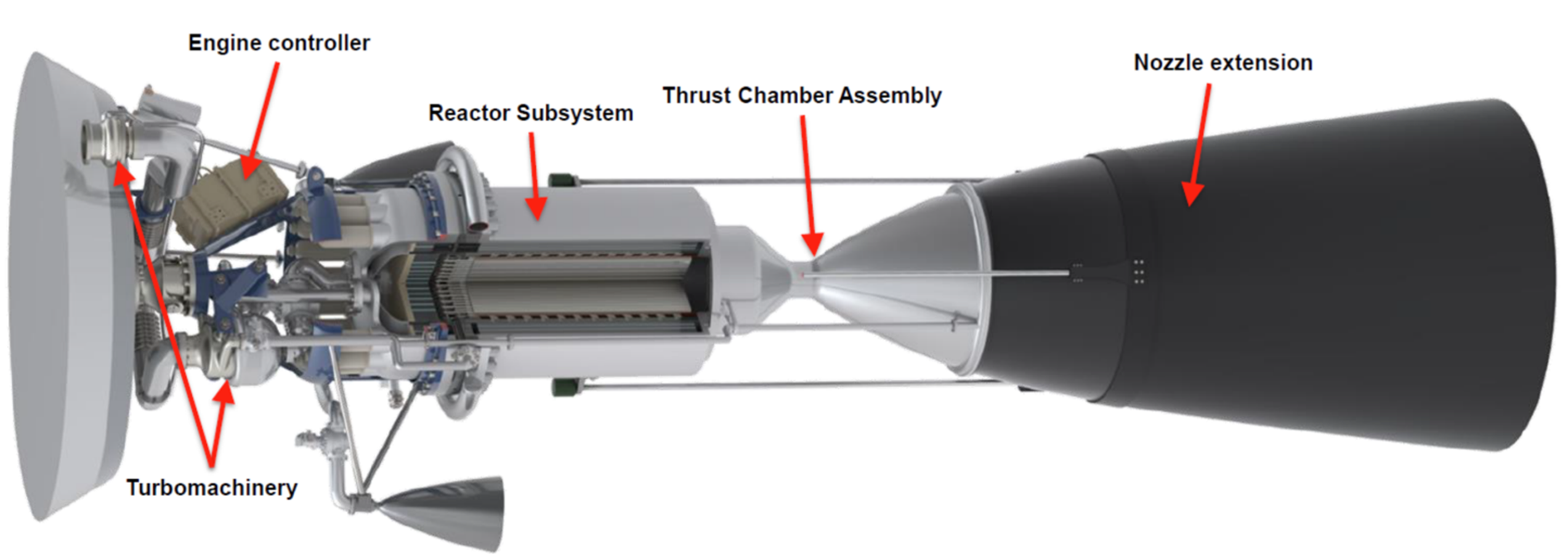 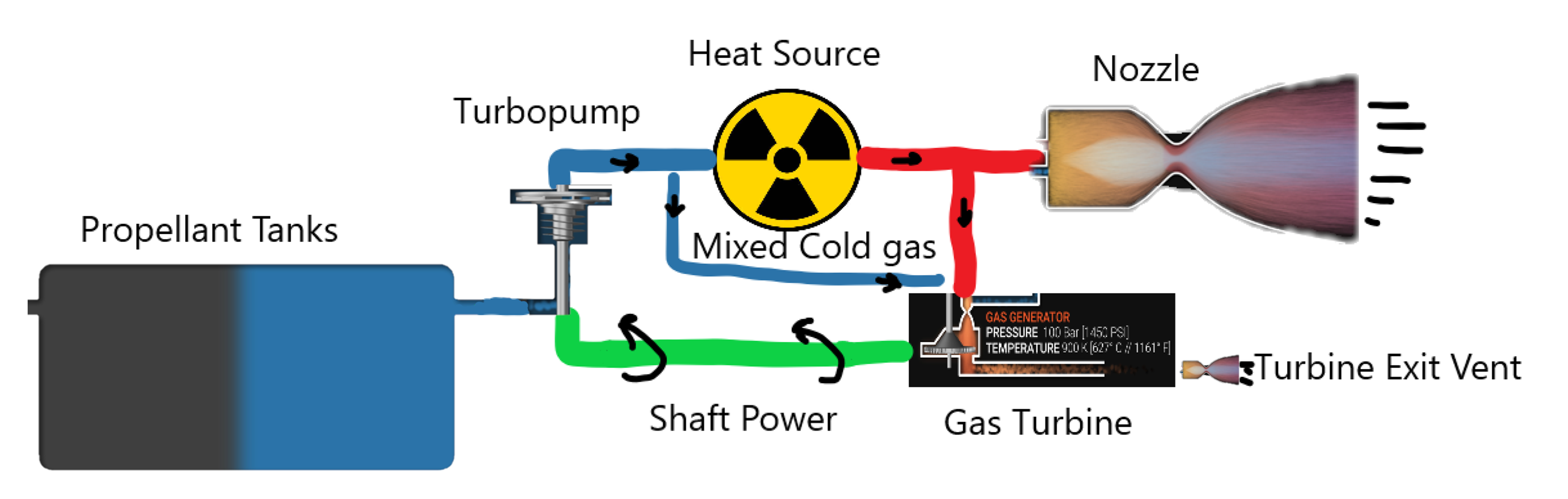 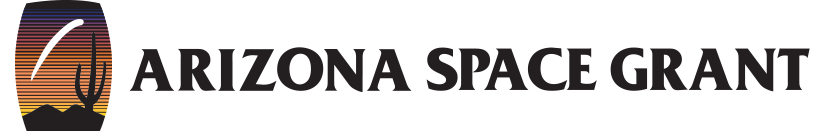 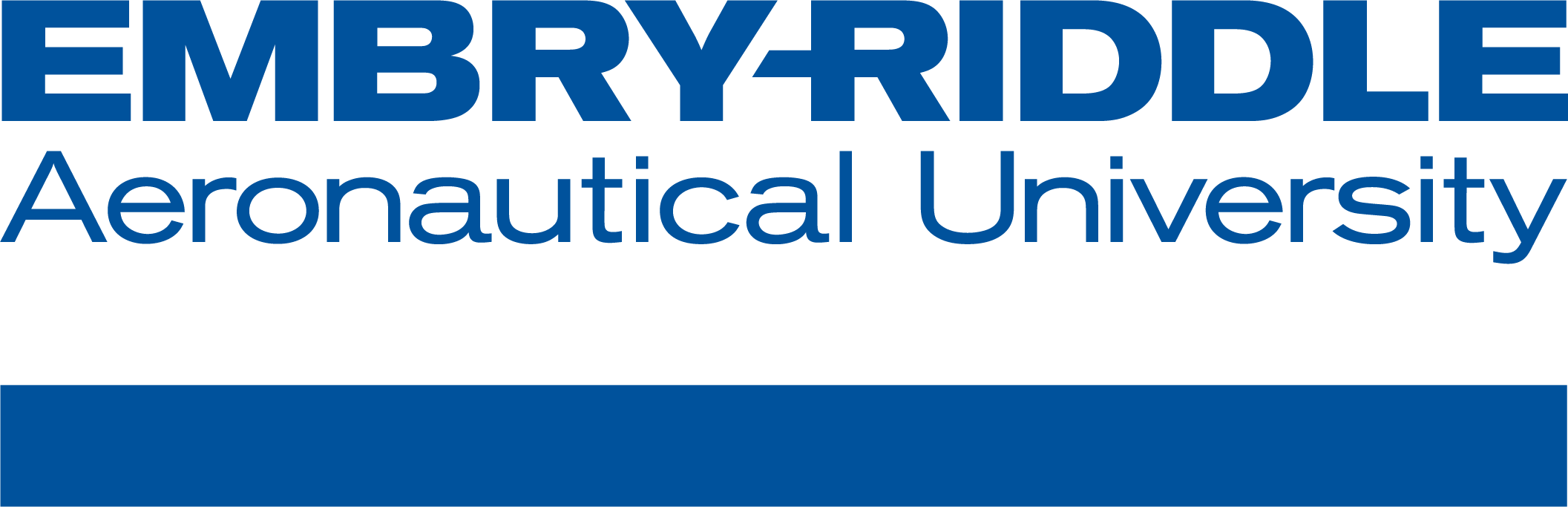 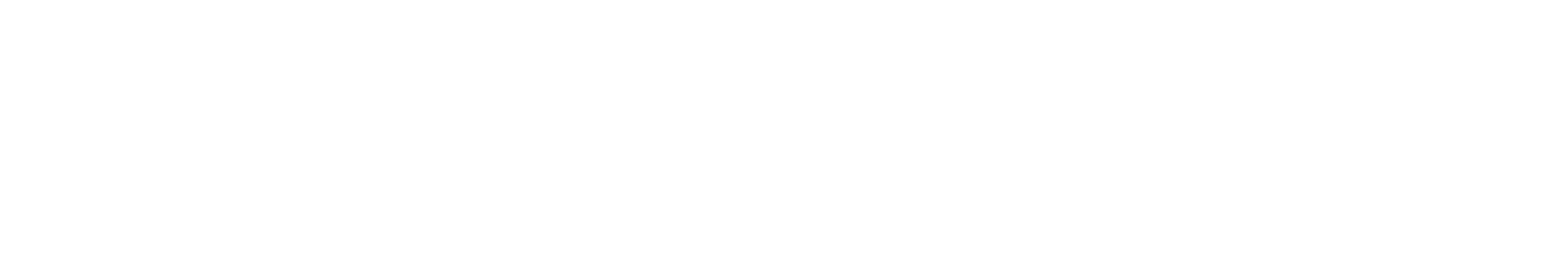